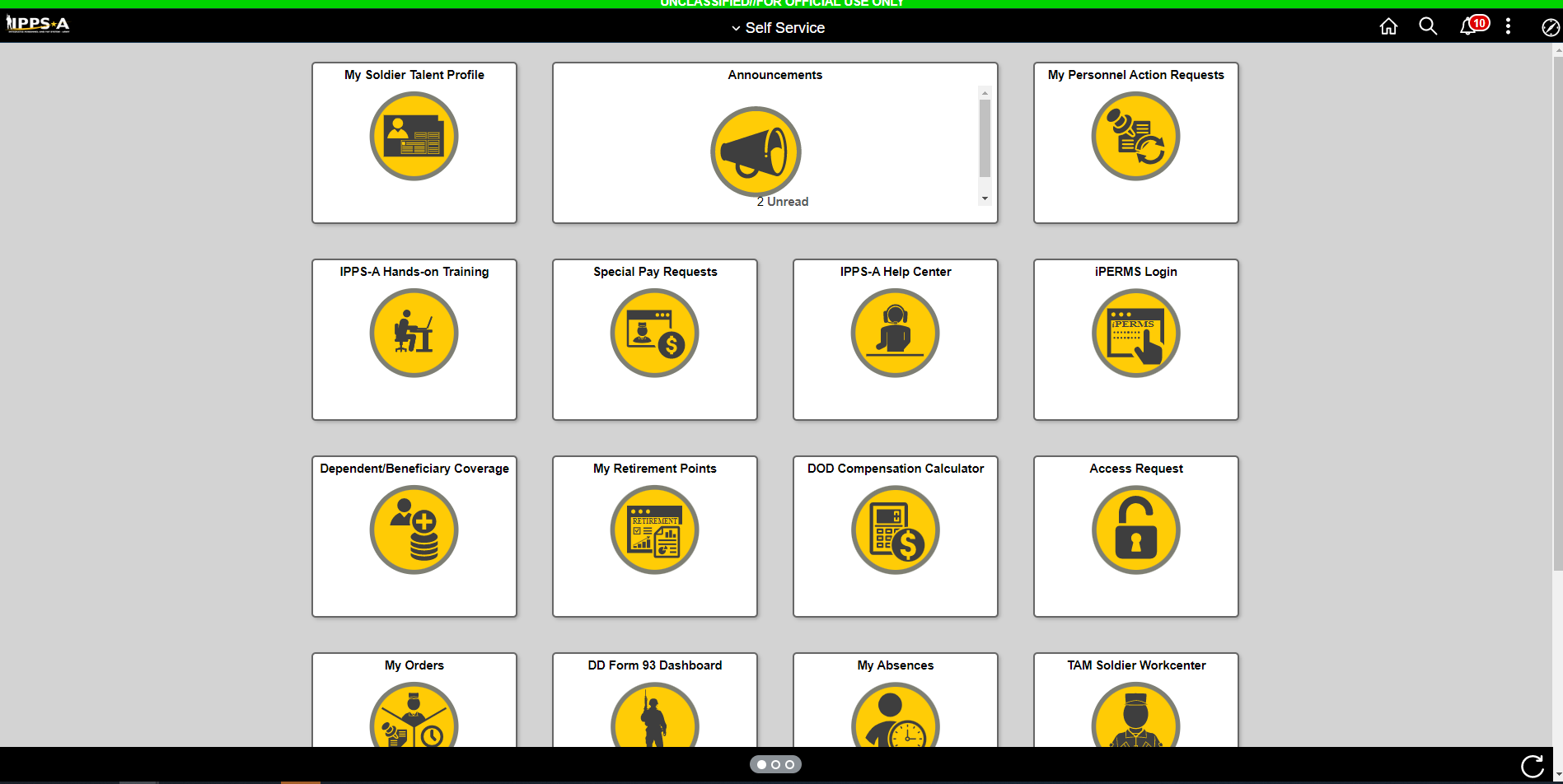 Click Here
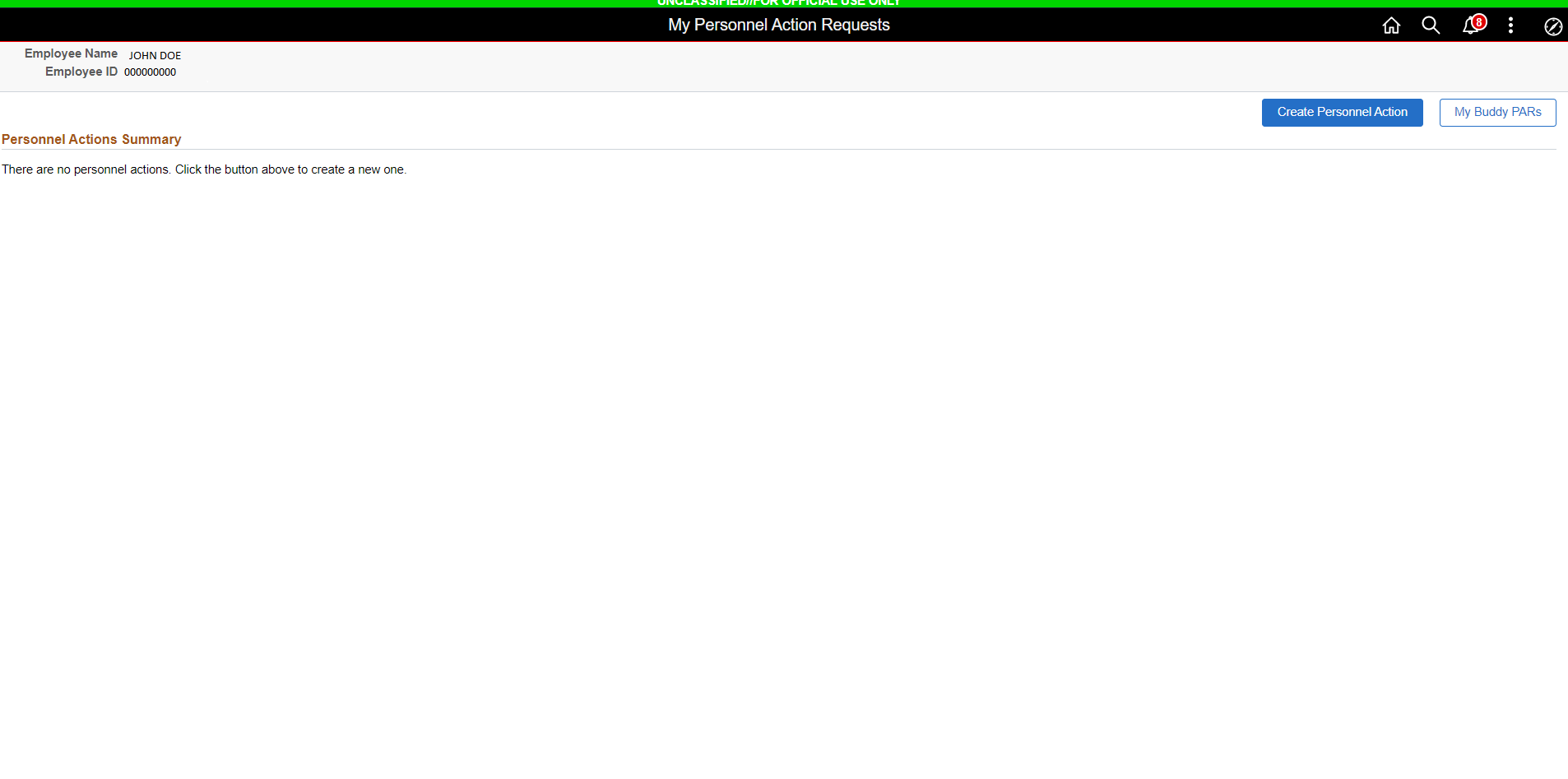 Click Here
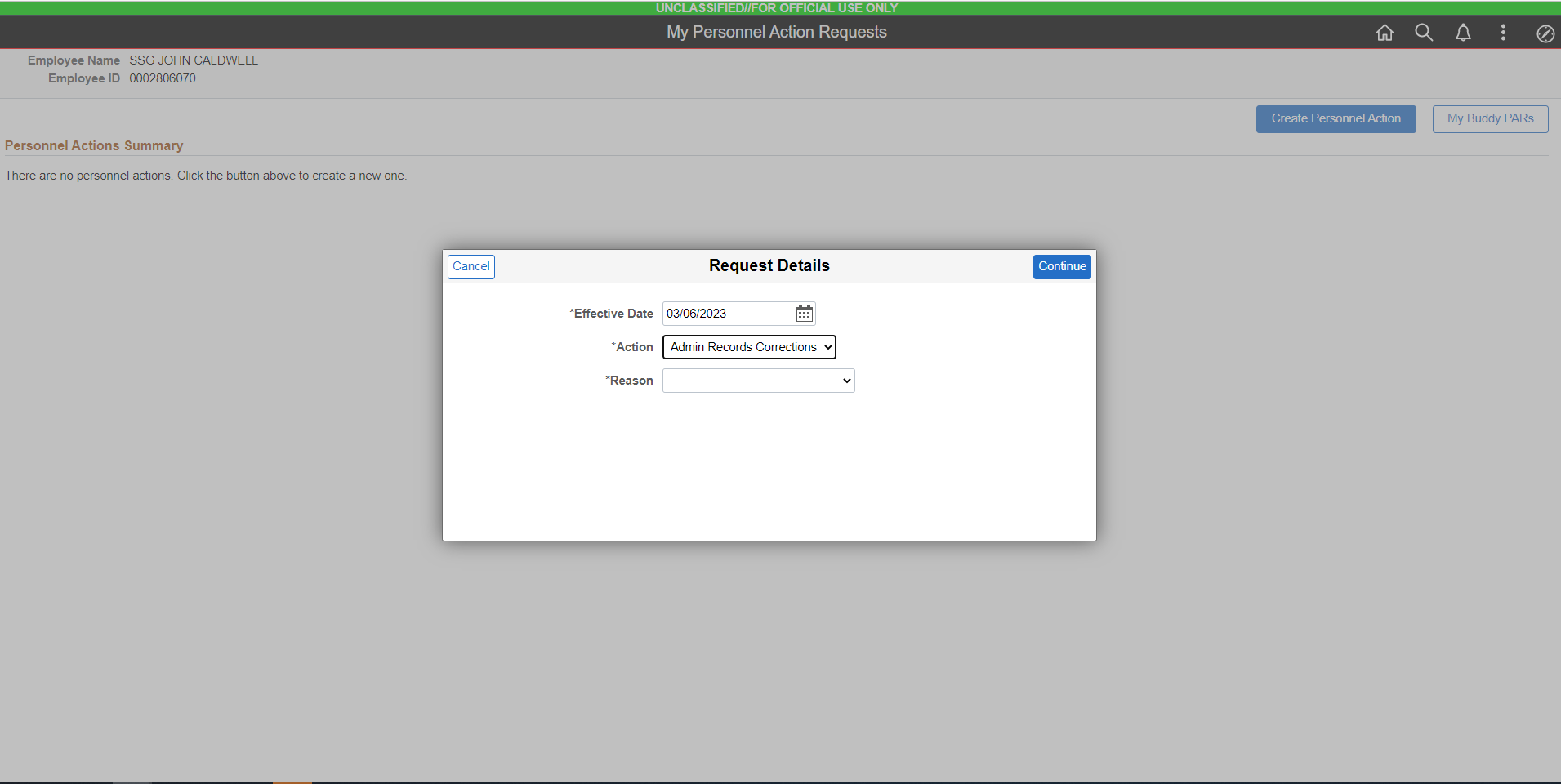 Select This
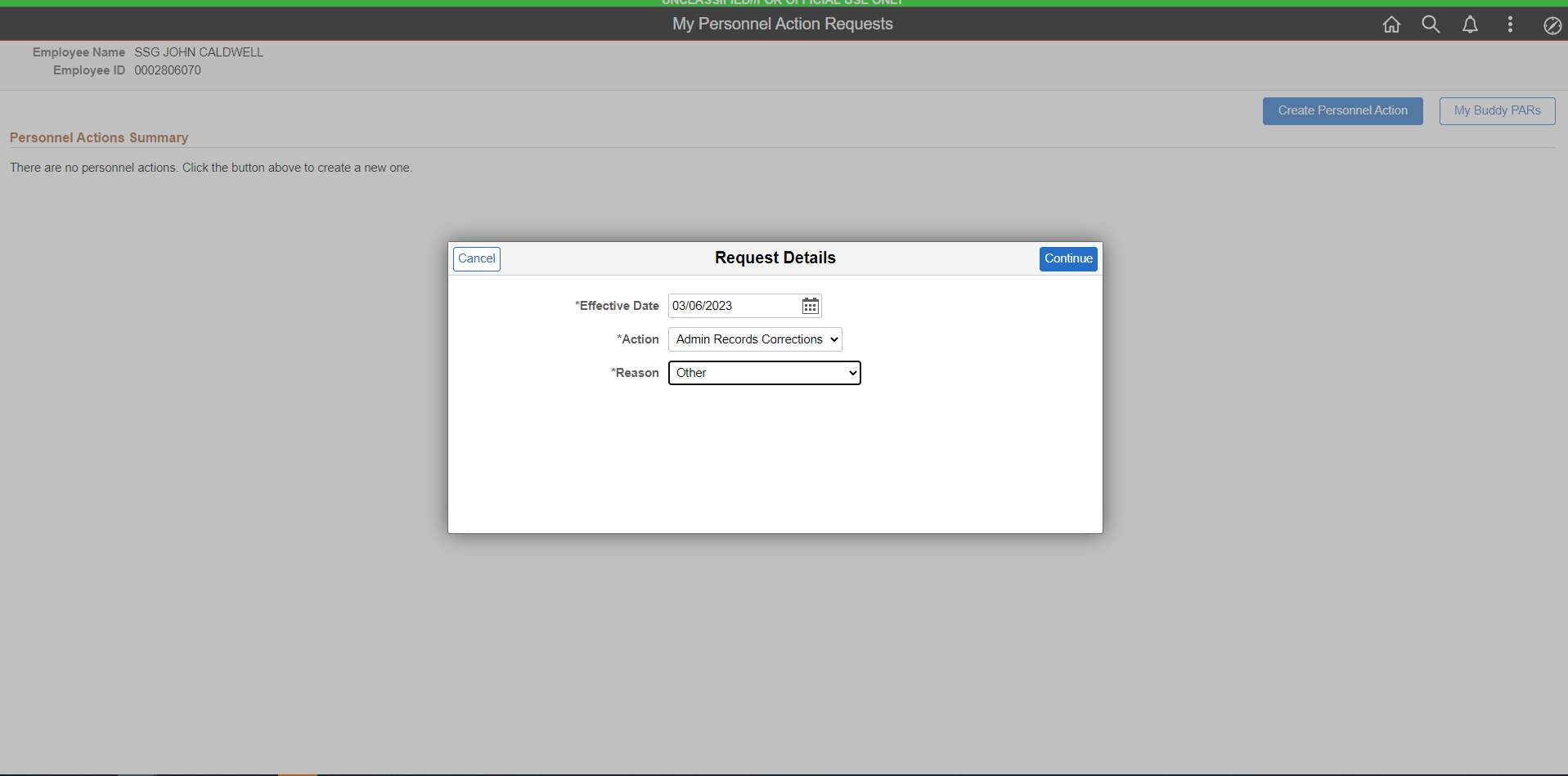 Select This
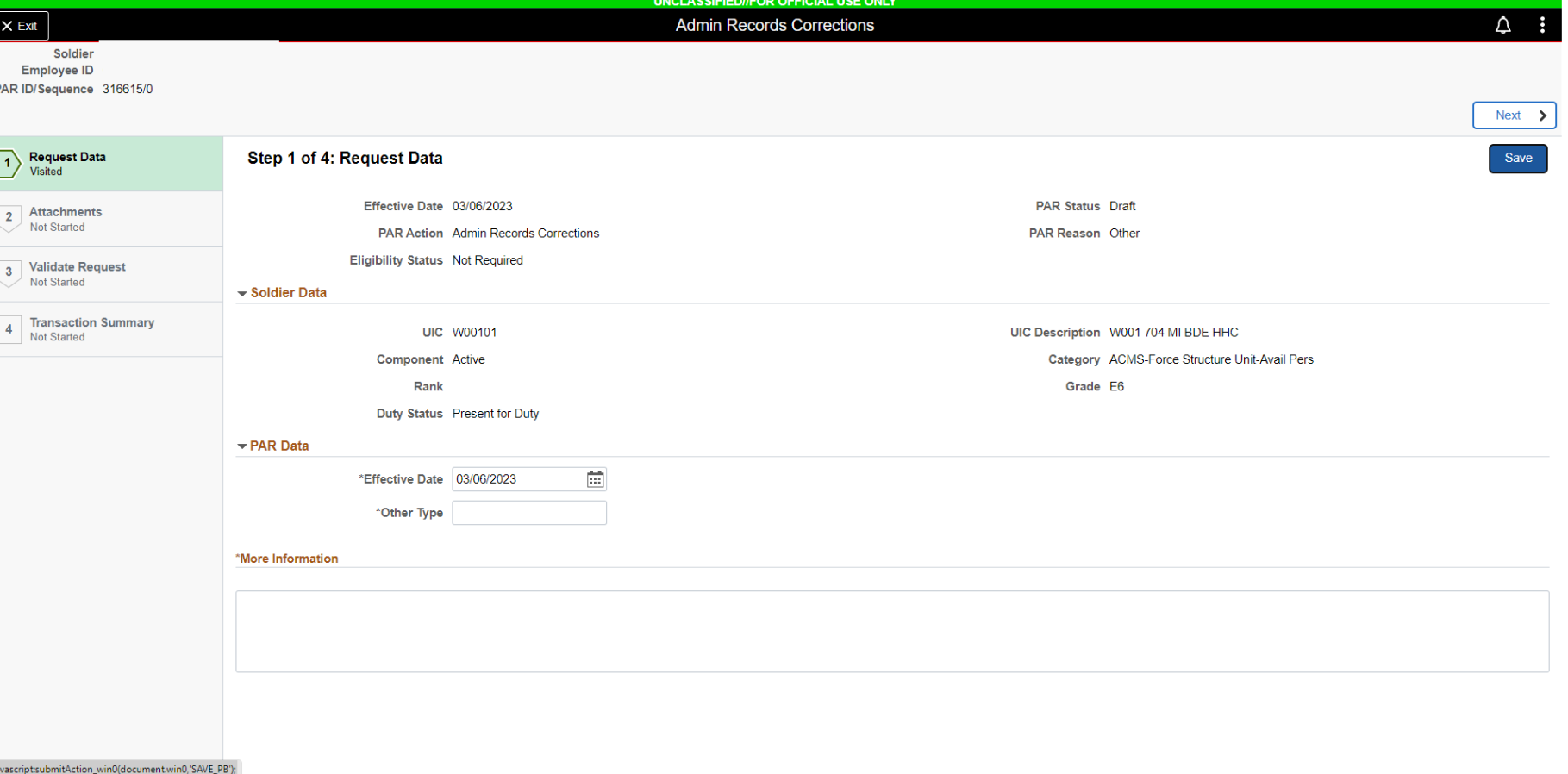 TYPE RFO CONUS/OCONUS
RFO CONUS
RPT DT: 04/01/23
TYPE RPT DT
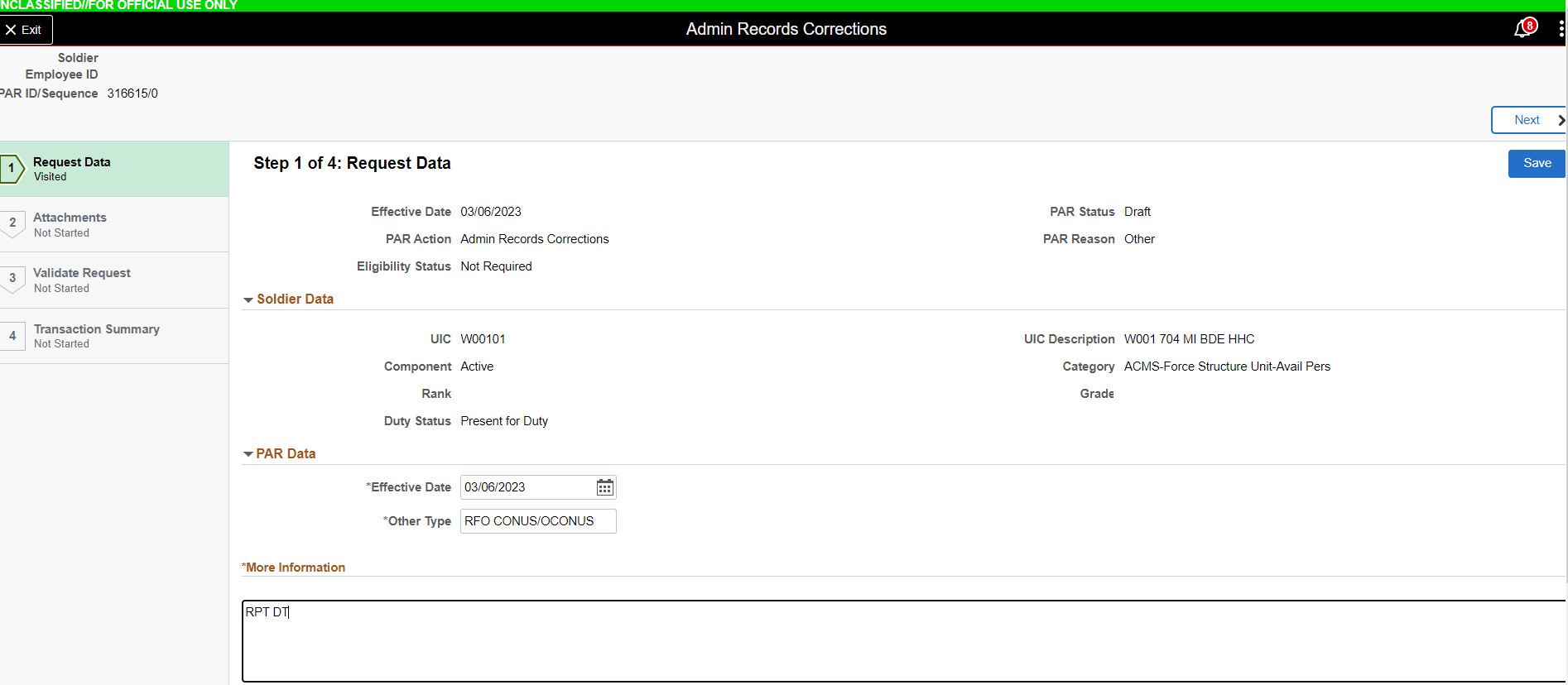 HIT SAVE
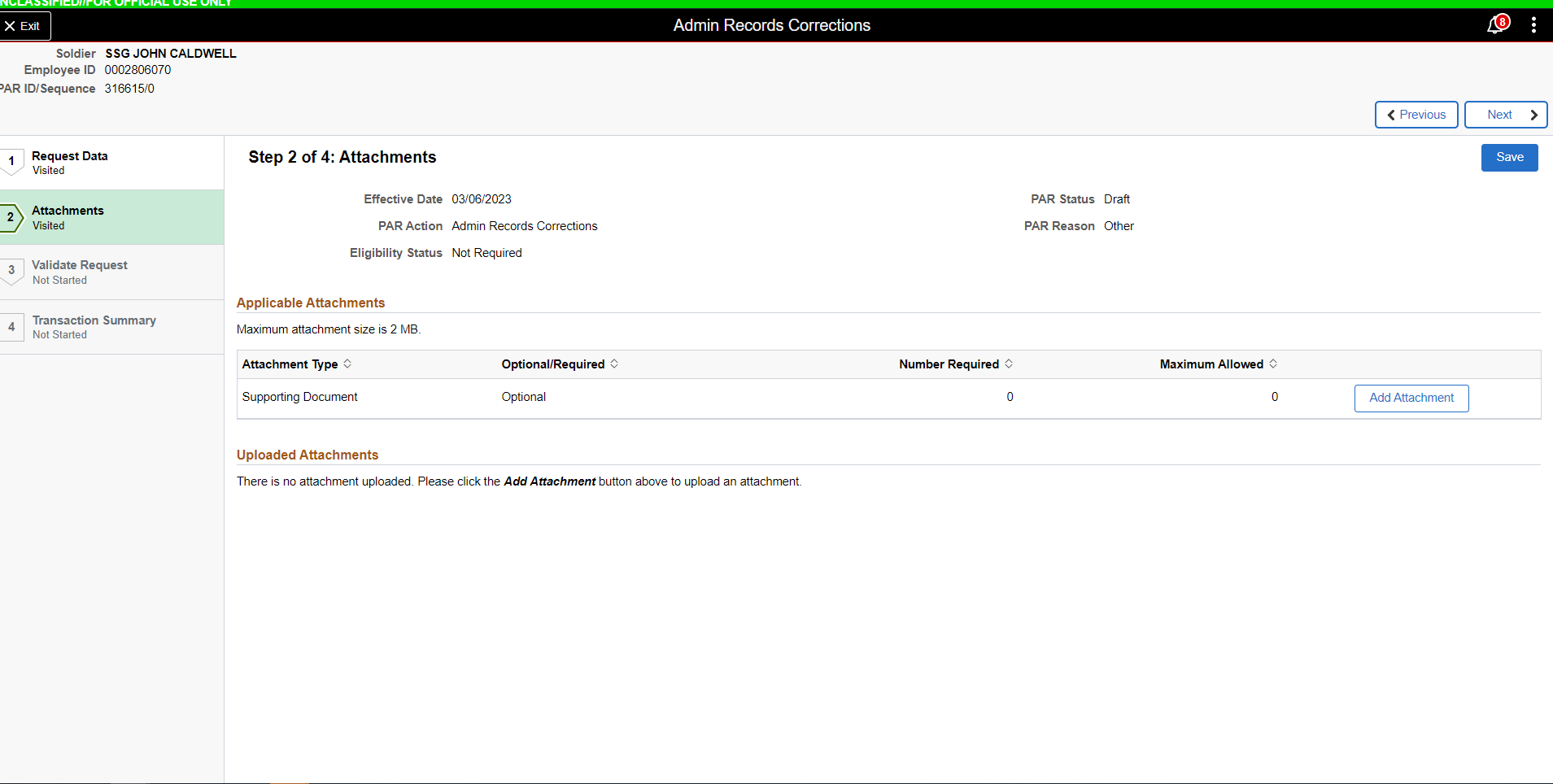 ADD CONUS DOC: DA 5118 (Enlisted) - Reassignment Status & Election Statement 
o **DA 5434 – Sponsorship Request Form 
o RFO (Officers) - Request for Orders (NO LONGER NEEDED) 
o WOCS/Recruiting/Airborne/Drill-please provide 1059 or your completion certificate to receive orders after school completion. 
o TDY Opt Form for SMs who have TDY before next
o DA FORM 7415 (IF SM HAS FAMILY)
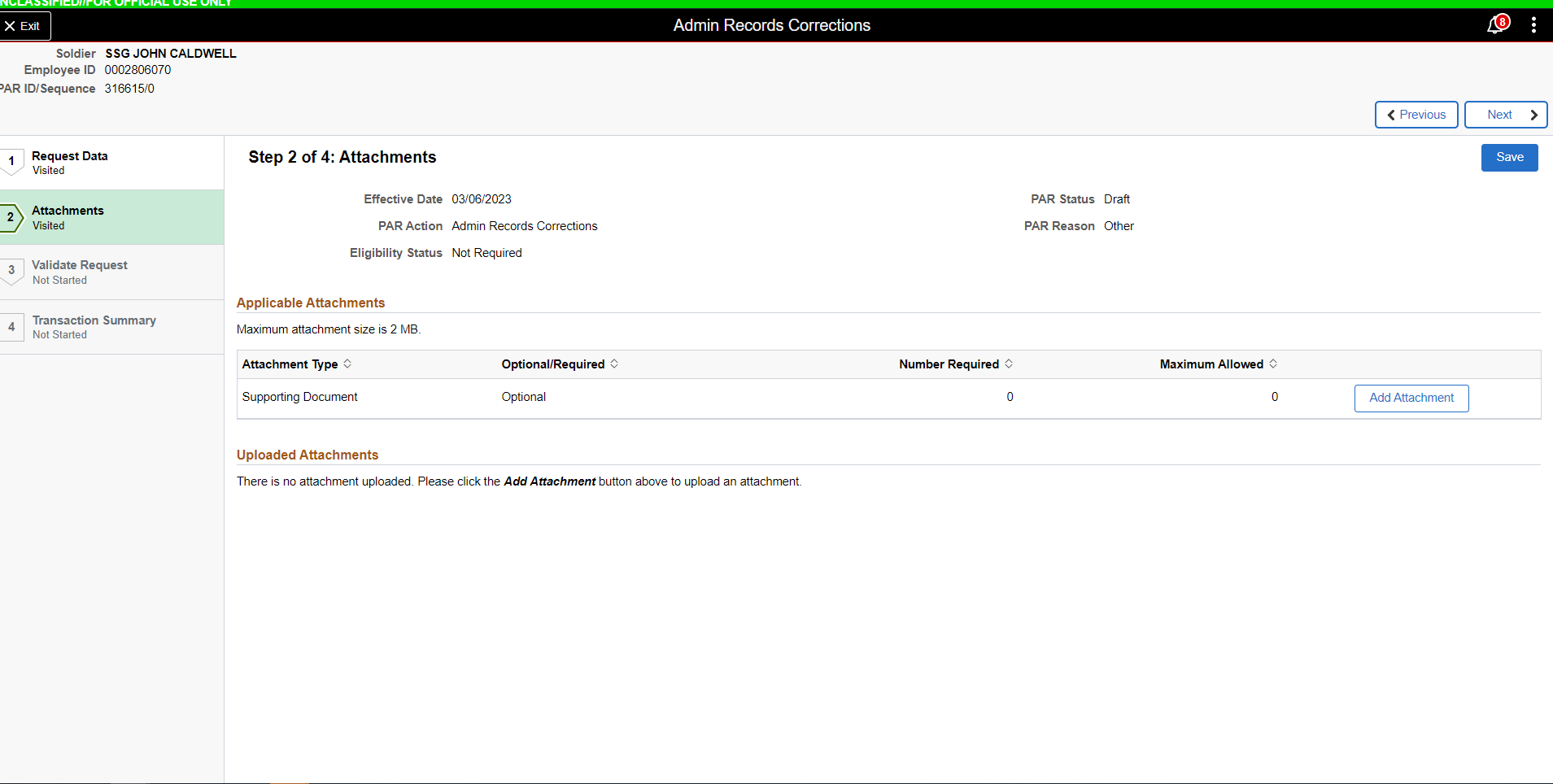 ADD OCONUS DOC: o DA 5118 (Enlisted) – Reassignment Status & Election Statement 
o RFO (Officers) – Request for Orders (NO LONGER NEEDED)
o **DA 5434 – Sponsorship Request Form 
o DA 4036 – Medical & Dental Preparation for Overseas Movement 
o DA 4787 – Reassignment Processing 
o DA 5121 – Oversea Tour Election Statement o UA Tour SOU (if going Unaccompanied) o If Dependents are residing on Ft Meade while on a UA Tour, an ETP from Housing is required.
o *****MUST DO****** ALL SM BRINGING FAMILY MEMBERS MUST LOG IN TO EEFMP, COMPLETE AND SUBMIT 5888
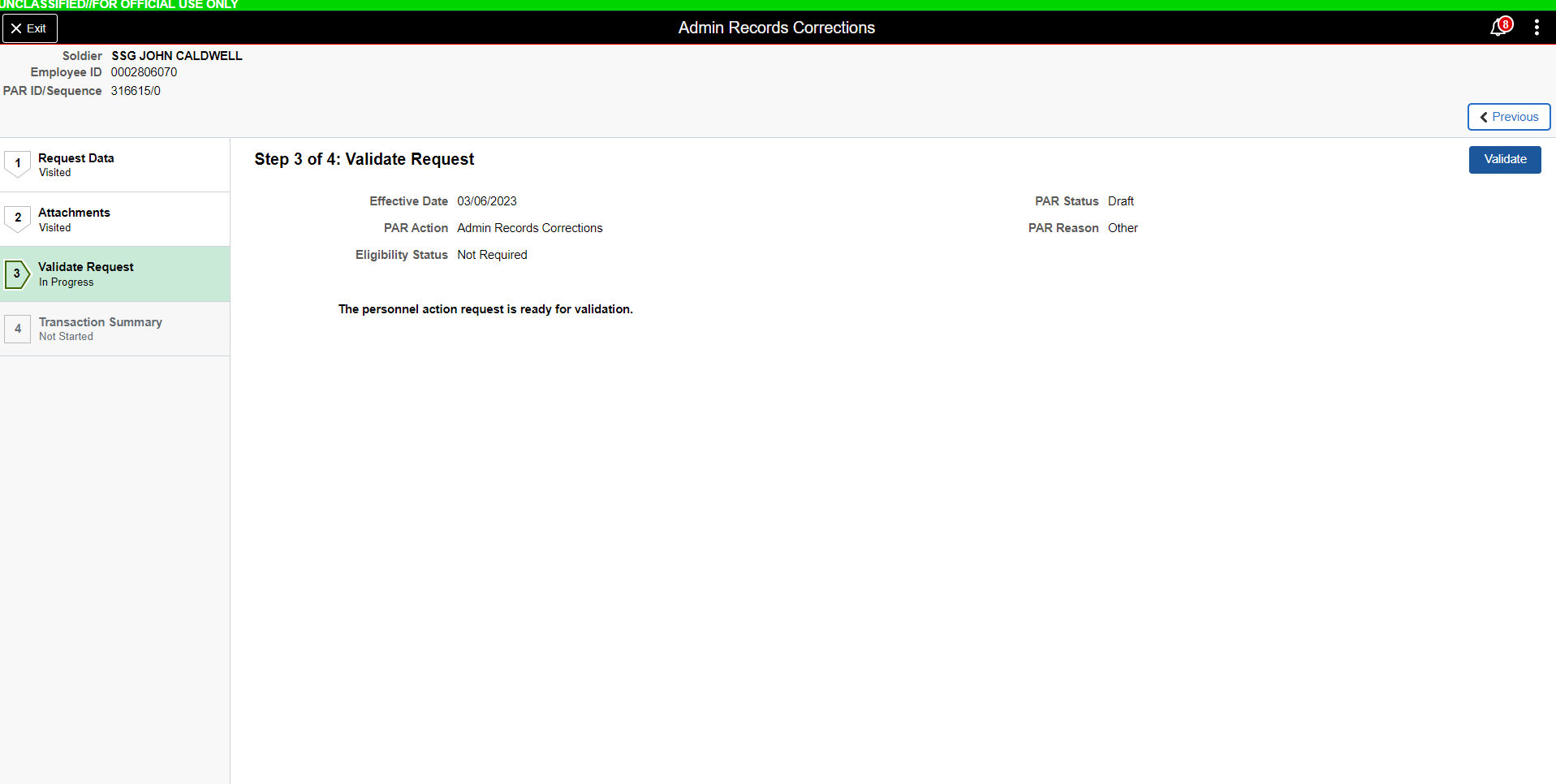 CLICK HERE
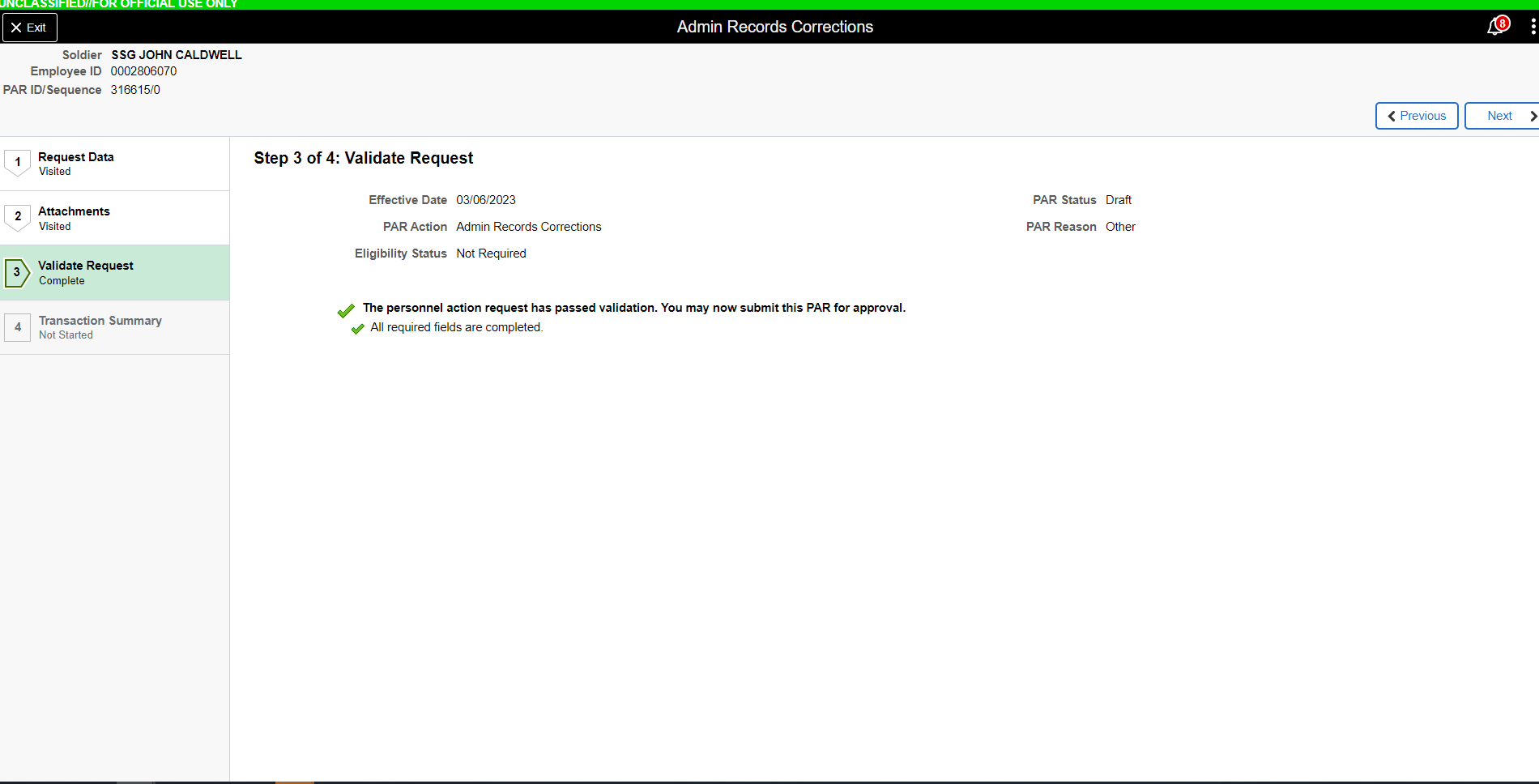 CLICK NEXT
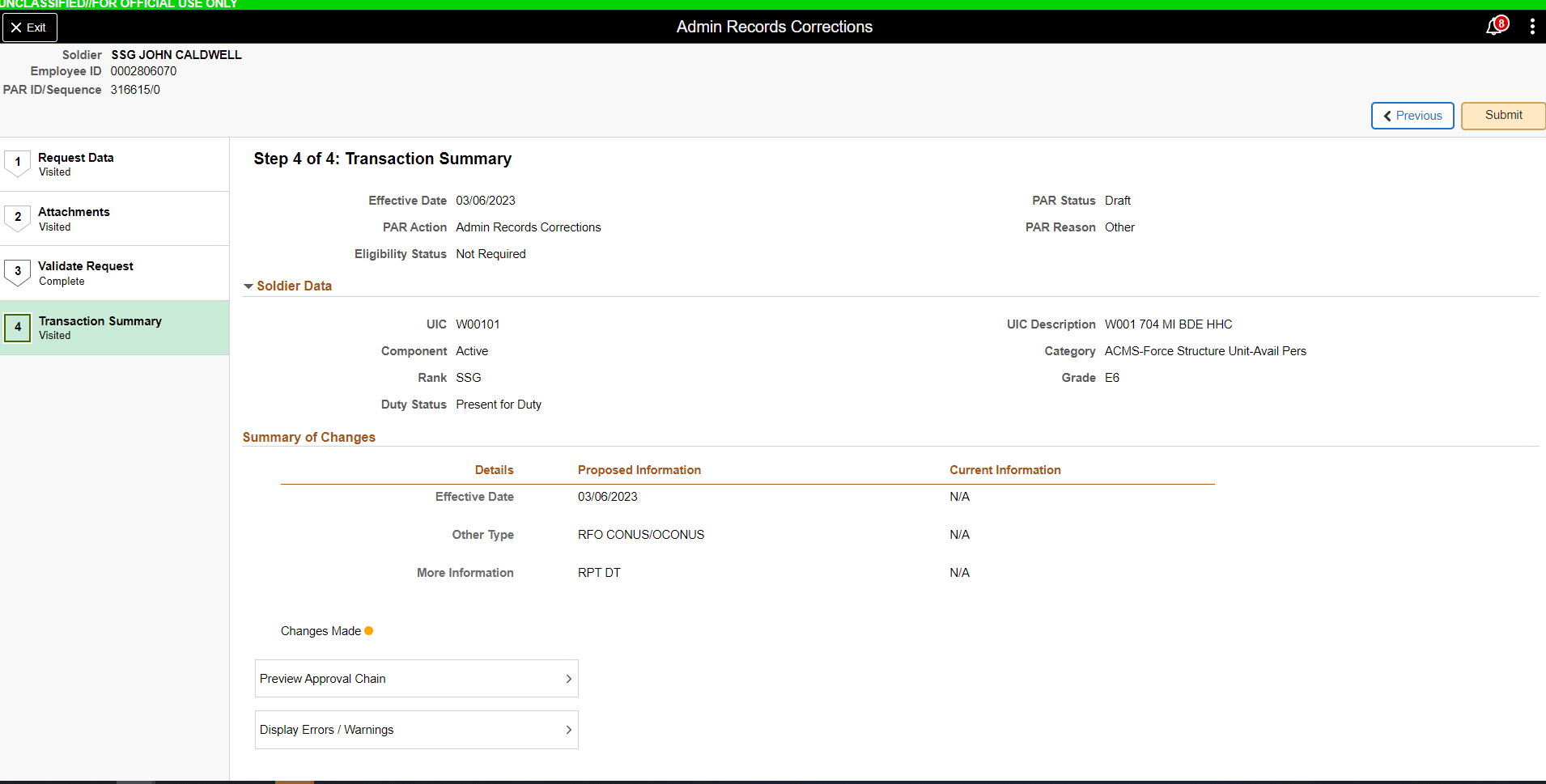 CLICK SUBMIT